Навчальна дисципліна:«Вступ до телекомунікацій та радіотехніки»
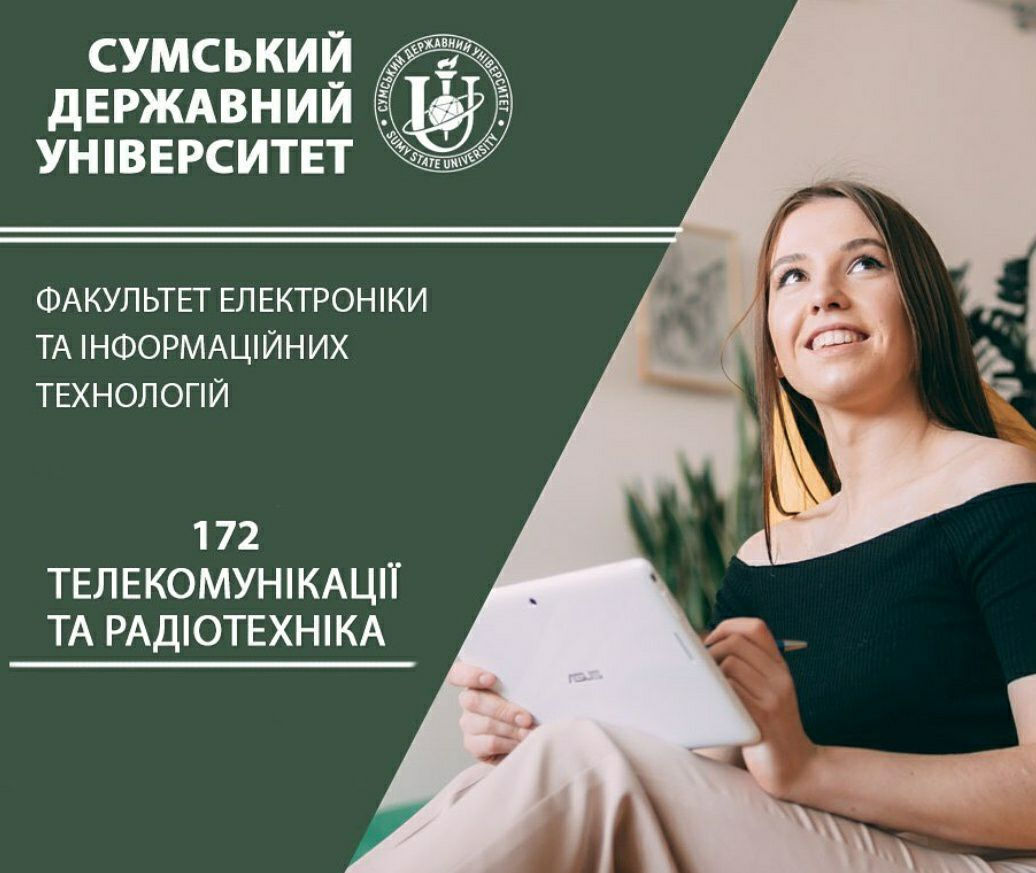 Лекція 8«Радіотехнічні системи передачі інформації»
Радіотехнічні системи передачі інформації. 
Вимоги до систем передачі .
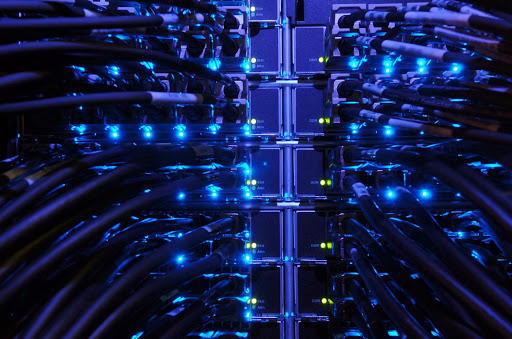 РАДІОТЕХНІЧНІ СИСТЕМИ (РТС) - це комплекс взаємодіючих між собою радіотехнічних пристроїв, призначених для виконання завдань, пов'язаних з передачею або отриманням інформації та її обробкою.
Особливістю радіотехнічних систем є наявність протяжної лінії зв'язку, в якій поширюються сигнали. РТС характеризуються:
наявністю джерел випромінювання великої потужності;
необхідністю обліку умов поширення радіосигналів на великі відстані;
високим рівнем перешкод і зовнішніх впливів через неоднорідності середовища поширення;
відкритістю лінії зв'язку, що приводить до витоку інформації.
Радіотехнічні системи (РТС) - це клас інформаційно-керуючих систем, що здійснюють передачу, витяг або руйнування інформації за допомогою радіохвиль. 
В загальному випадку, РТС складається з передавача та приймаючого пристрою.
Характерною ознакою РТС є використання радіосигналу в якості носія інформації. 
В залежності від типу застосовуваних сигналів розрізняють безперервні, імпульсні і цифрові радіотехнічні системи.
У безперервних (аналогових) РТС інформація відображається безперервною зміною одного або декількох параметрів несучого коливання, таких як амплітуда, частота, фаза.
В імпульсних РТС сигнал являє собою послідовність радіоімпульсів, в якій інформацію можуть представляти як параметри окремих імпульсів (частота, фаза, тривалість), так і параметри самої послідовності (число імпульсів в послідовності, інтервал між ними).
У цифрових РТС аналоговий сигнал, що несе інформацію, перетвориться в цифровий, який модулює коливання, що несеться.
За призначенням РТС поділяються на:
- РТС передачі інформації (РСПІ);
- РТС вилучення інформації;
- РТС руйнування інформації;
- РТС радіоуправління.
РТС передачі інформації призначені для передачі інформації з однієї точки простору в іншу. До них відносяться системи радіозв'язку, телеметрії, радіомовлення і телебачення.
РТС вилучення інформації призначені для вилучення інформації про будь-якому об'єкті. До них відносяться радіолокаційні та радіонавігаційні системи, а також системи радіорозвідки радіотехнічних засобів противника.
РТС руйнування інформації призначені для створення умов, що ускладнюють або роблять неможливою роботу радіотехнічних засобів противника.
РТС радіоуправління призначені для дистанційного управління роботою різних об'єктів за допомогою радіосигналів, поєднують передачу і вилучення інформації.
РАДІОТЕХНІКА - це область науки і техніки, що використовує електромагнітні хвилі різної частоти, що поширюються в закритих лініях зв'язку або у відкритому просторі, для передачі, вилучення та обробки інформації.
В даний час відбувається прискорення розвитку інформаційних потреб людського суспільства і засобів їх забезпечення (систем зберігання, обробки і передачі інформації). Велику роль в інформаційному забезпеченні грає радіотехніка.
ІНФОРМАЦІЯ - сукупність відомостей про властивості об'єктів, зміні їх стану, про протікання процесів в природі, суспільстві і т. д.
Для передачі і зберігання інформації використовують різні знаки, або символи, наприклад, фрази людської мови, букви і слова писемного мовлення, жести, ноти, слова і т.д.
ПОВІДОМЛЕННЯ - сукупність знаків (символів), що відображають
ту чи іншу інформацію.
Надсилаючи звіт про проблеми від джерела до одержувача використовують або будь-якої матеріальний носій (папір, диск, флеш-карту і т. д.), або фізичний процес. Останній називається сигналом. Передача повідомлень в РТС здійснюється за допомогою електричних, оптичних або радіосигналів.
Радіосигнал - це сигнал, що використовує в якості носія інформації радіохвилі, що вільно поширюються у просторі (атмосфері Землі і інших планет, у водному середовищі і земних покривах, космічному просторі). Найчастіше використовують гармонійні сигнали з частотою
W0 >> 0, модульовані випадковим сигналом, що несе корисну інформацію.
Аналітично детермінований гармонійний сигнал можна представити в наступному вигляді : 
s(t) = a*cos(wt +φ) 
T- час, а- амплітуда, 
W=2πf [рад/с] – циклічна частота;
φ- початкова фаза сигналу.
Повідомлення може бути представлено конкретним значенням параметра сигналу (наприклад, a = 0 – інформація про те, що сигналу немає, a > 0 – сигнал є) або послідовною зміною з часом будь-якого числа параметрів сигналу: a = a(t) , w=w (t) або φ= φ(t) .
У РТС як фізичне середовище можуть виступати атмосфера (в цьому випадку використовуються радіосигнали), лінії провідного зв'язку (електричні ланцюги), мікрополоскові лінії, волоконно-оптичні кабелі, хвилеводи і т.д.
У матеріальних електричних ланцюгах радіосигнал поширюється і проявляється в реєструючих приладах у вигляді зміни струмів і напруг. У просторі він поширюється у вигляді електромагнітних хвиль, а реєструється також у вигляді електричних струмів і напруг, які можна перетворити в звук, видиме зображення або позначку на екрані індикатора.
Радіохвилі - електромагнітні хвилі в діапазоні частот від 3 Гц до 3000 ГГц.
Особливості радіохвиль:
поширення на великі відстані (радіо і телебачення);
огибання перешкод і земної поверхні, відбиття від іоносфери (далека радіозв'язок);
проникнення в глиб суші і води (радіозондування);
проходження через хмари і туман (дощ, сніг);
відображення від металевих предметів (радіолокація);
різна ступінь відображення від поверхні суші і води (радіо-зондування);
можливість спрямованого випромінювання (далекі радіорелейні
лінії і супутникова радіозв'язок);
висока швидкість передачі і можливість передачі великого
обсягу інформації (супутниковий зв'язок);
можливість генерації сигналів великої потужності і виділення слабких сигналів (радіозондування планет і радіоастрономія).
Параметр - величина, що описує кількісну властивість виробу (наприклад, потужність, маса, смуга пропускання і т.д.).
Характеристика - опис властивості розгорнуто в залежності від часу або частоти (наприклад, амплітудно-частотна характеристика).
Основні параметри РТС:
призначення - тип інформації, інформаційні характеристики, швидкість передачі, обсяг переданої інформації, багатофункціональність (прийом-передача), пропускна здатність;
точність - ступінь спотворення інформації при певних характеристиках повідомлення, дальностях, завадовій обстановці;
роздільна здатність - здатність незалежно обробляти інформацію при зсуві сигналу по частоті, фазі, напрямку приходу радіохвиль;
дальність дії і спрямованість при заданій точності;
стійкість - здатність забезпечувати дальність дії і точність при дії перешкод;
діапазон частот і споживана потужність;
електромагнітна сумісність - можливість спільного функціонування з іншими РТС;
стійкість до зовнішніх впливів, надійність;
вартість - витрати на проектування і виготовлення при умові забезпечення заданих характеристик;
складність і трудомісткість обслуговування, ремонту, експлуатації, що позначають вимоги до кількості та кваліфікації персоналу;
масогабаритні показники і скритність дії;
функціональна надійність - можливість забезпечення основних показників якості при заданих умовах експлуатації;
перспективність - здатність до задоволення потреб суспільства протягом тривалого часу.
При проектуванні РТС сукупність параметрів і характеристик регламентується технічним завданням, яке узгоджується між замовником і проектувальником. При виготовленні і експлуатації - технічними і експлуатаційними умовами.
Основні характеристики РТС передачі інформації
В якості характеристик РТС розглядають тактичні і технічні характеристики.
Тактичні характеристики визначають функціональні можливості РТС при її практичному використанні. Перелічимо основні тактичні характеристики РТС.
Показник якості РТС. Якість РТС виявлення характеризують можливостями правильного виявлення мети і помилкової тривоги. Ймовірність правильного виявлення представляє собою ймовірність події, при якій в системі приймається рішення про наявність мети за умови, що мета дійсно присутня в робочій зоні. Імовірність помилкової тривоги відповідає події, при якій приймається рішення про наявність мети, за умови, що мета відсутня. Якість РТС розрізнення сигналів характеризується ймовірністю помилкового розрізнення сигналів - це ймовірність того, що розрізнювач прийняв неправильне рішення про те, який з сигналів передавався. При оцінюванні параметрів сигналів якість системи характеризується дисперсією оцінки параметра.
Робоча зона РТС. Це частина простору, в якій система забезпечує показники якості не гірше заданих. Робоча зона визначається дальністю дії РТС - це максимальне відстань, на якій забезпечуються показники якості не гірше заданих.
Роздільна здатність. Це здатність РТС окремо виявляти або вимірювати параметри руху двох близько розташованих в просторі об'єктів. Роздільну здатність оцінюють мінімальною відстанню між двома окремо виявляючих об'єктів або мінімальною різницею значень реальних показників, що можуть відрізнятися.
Перешкодостійкість. Це мінімальне відношення сигнал / шум, при якому РТС забезпечує показники якості не гірше заданих.
До технічних характеристик РТС відносять:
Методи огляду робочої зони і визначення координат цілі;
Форма використовуваних сигналів, ширина спектра, робочі частоти, їх стабільність, потужність передавального пристрою.
Чутливість, динамічний діапазон і смуга пропускання приймача.
Форма і ширина діаграми спрямованості антен, їх коефіцієнт спрямованої дії.
Кожна РТС відповідно до системним підходом повинна розглядатись в розвитку з урахуванням свого життєвого циклу.
1 етап. Задум. На основі потреб суспільного розвитку визначаються принципи дії РТС, оцінюється можливість досягнення необхідних результатів в умовах сучасного стану науки і техніки, формувлюється завдання на проектування.
2 етап. Дослідження. Ініціюється необхідні теоретичні і експериментальні дослідження в галузі використання радіохвиль для передачі і обробки інформації. Проводиться пошук системотехнічних рішень, макетне виготовлення і дослідження характеристик макета.
3 етап. Проектування. Складається завдання на створення об'єкта на основі первинного опису. Первинним описом є ТЗ, в нього входять відомості про призначення, параметрах, функціонуванні і т.д. Створення об'єкта - це його виготовлення і надання заданих властивостей і характеристик. Розробляється конструкторська, технологічна та експлуатаційна документація.
4 етап. Виробництво. Виготовлення дослідно-промислової серії. Випробування. Уточнення документації. Серійне виробництво.